Hydrogen Merchant Market
October, 2024
US Hydrogen Annual Supply and Demand Dedicated and By-product Production
US Hydrogen Demand – 15 MMT
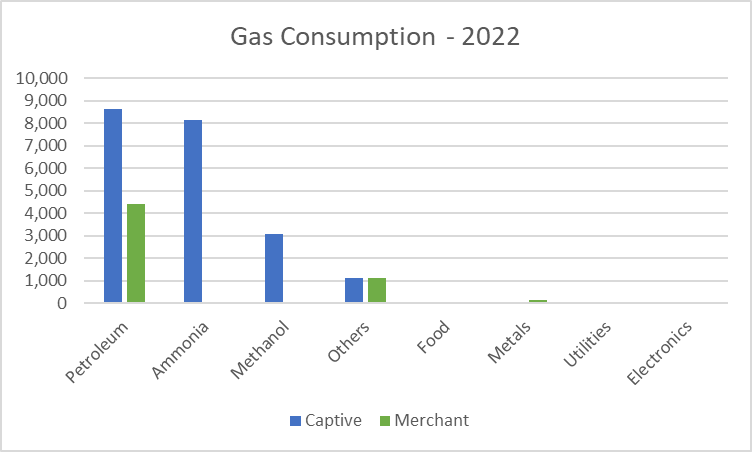 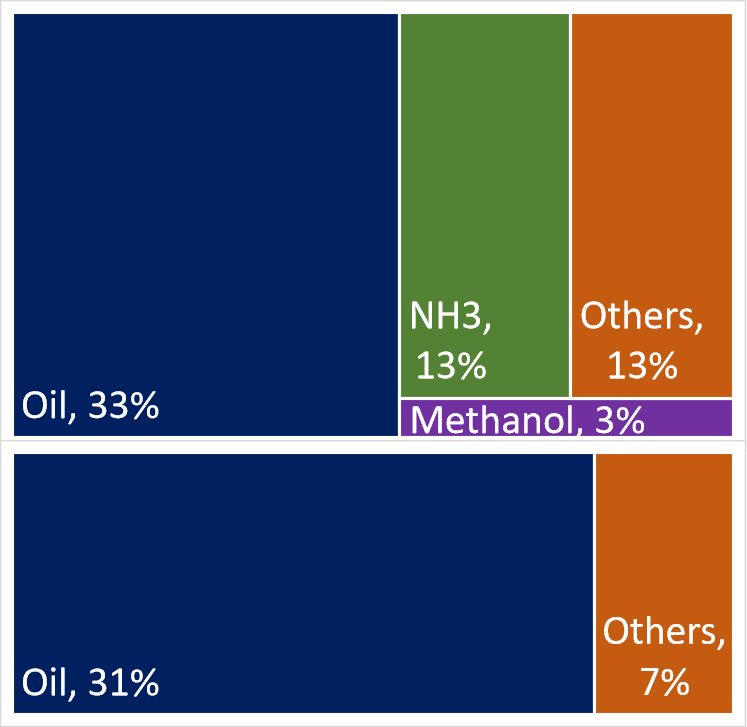 On-site by-product or SMR produced gas

<0.1% Electrolysis

Opportunities
  Ammonia
  Methanol
  Others
Captive Production 9.3MMT
Merchant Production 5.7MMT
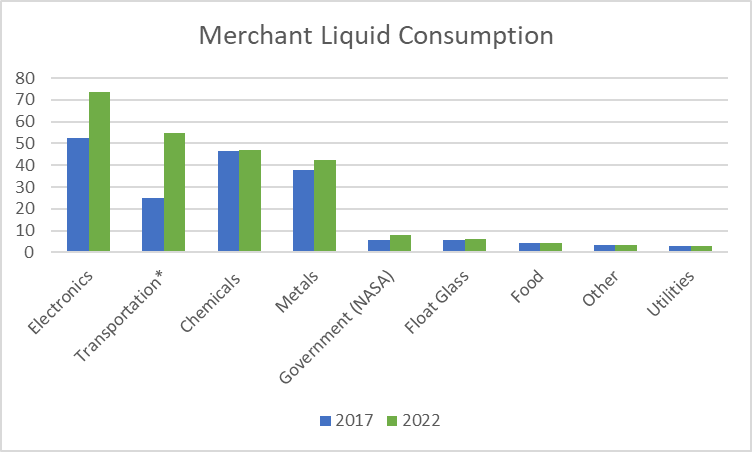 330T/day – trucked liquid

Opportunities
  Electronics
  Transportation
  Chemicals
  Metals
Mostly gas pipeline
Source: Bloomberg NEF, IHS Markit, Industry Knowledge
US Hydrogen Production, Delivery, and Consumption (2024 est.)
Producers
Consumers
Distribution
Industrial demands are Centralized
Distributed on-site generation
Direct consumption
Variable Purity
Some delivered Liquid

Transport fuel demand is Distributed
Centralized liquefaction
Over road delivery
Local high-pressure fuel ‘Stations’
Oil
Steel
Cement
Ammonia
Glass
Semiconductors
Methanol
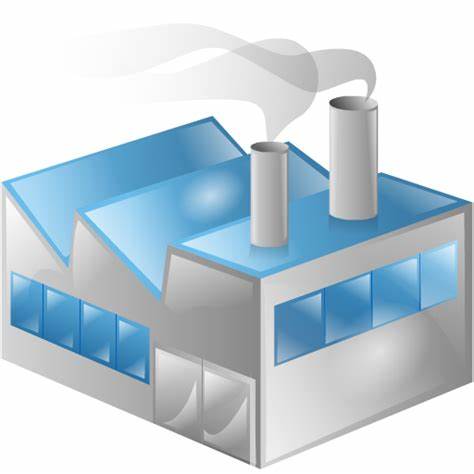 25,480 T/day
On-site Low Pressure Gas
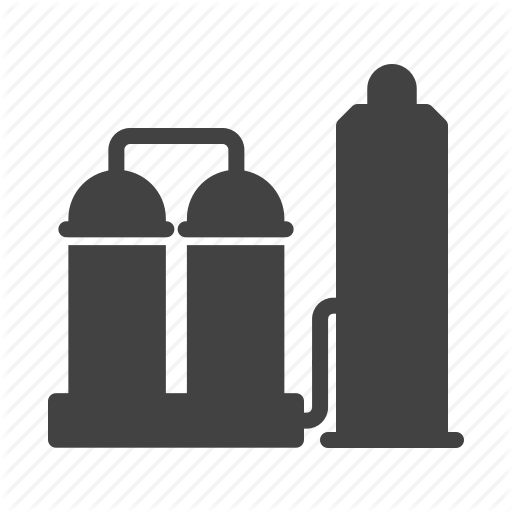 Industrial Gas Companies
GH2 & LH2
By-Product GH2 Producers
15,336 T/day
Truck/Pipeline Gas
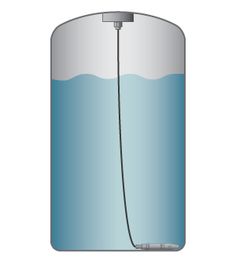 210 T/day Trucked Liquid
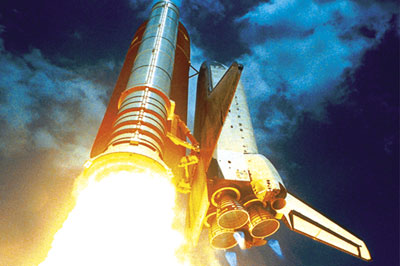 Emerging Producers
GH2 and GH2
Aerospace
55 T/day Trucked Liquid
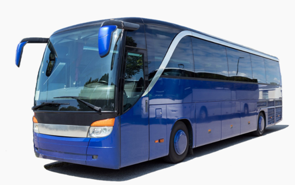 Transportation
65 T/day Trucked Gas and Liquid
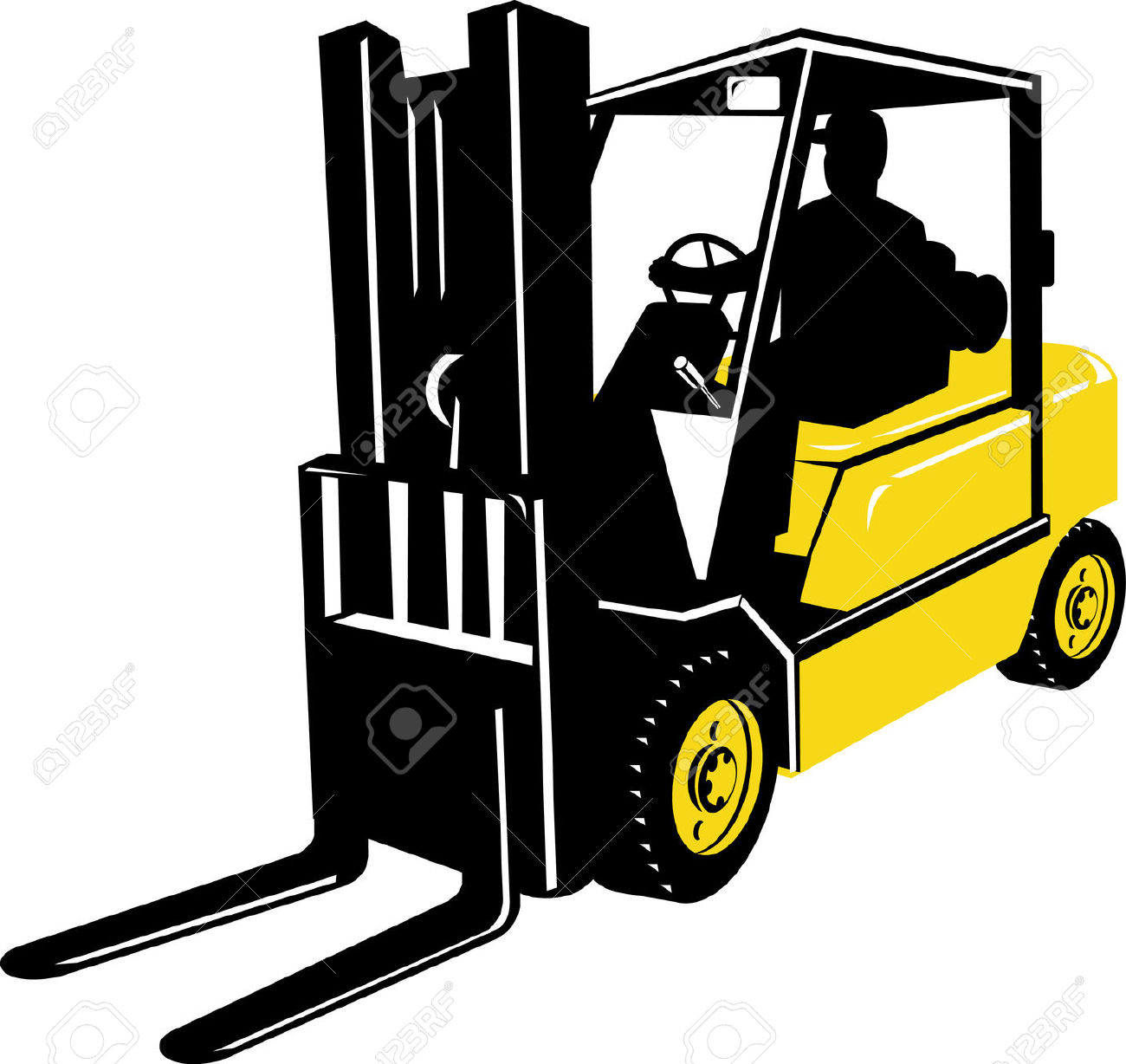 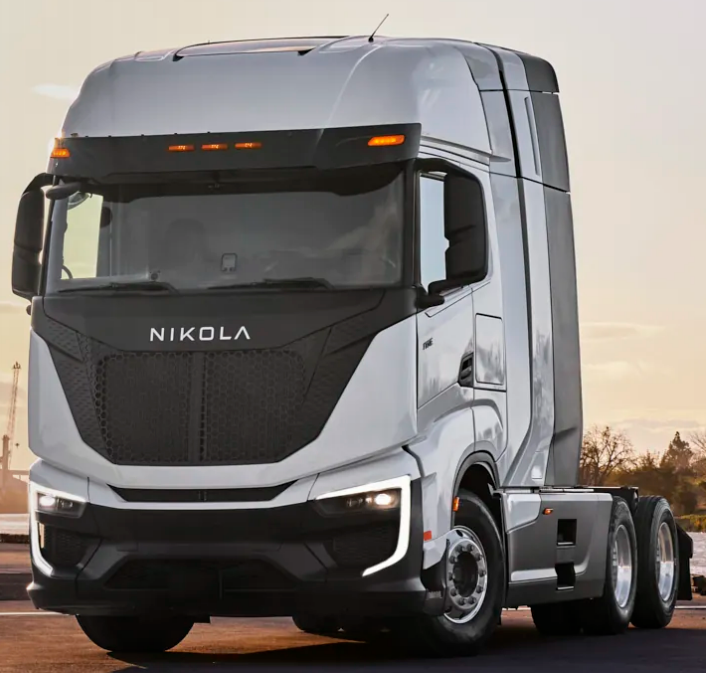 Industrial US Hydrogen Demand 2022Short Tons per Day
All  captive demand is gas  produced on-site via SMR
Opportunity for ELX
Most merchant demand is gas delivered through dedicated (IGC owned) H2 pipelines (some trucking)
All liquid H2 is merchant demand and delivered via truck
Emerging transportation
Owns infrastructure
Established industrials
Leases infrastructure
Sources: IHS Markit Report; Original research